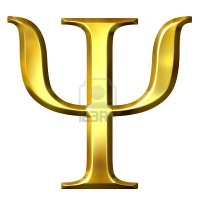 УТВЕРЖДЕНприказом Министерства труда и социальной защиты 
Российской Федерации
 24 июля 2015 г. N 514н
ОСНОВНЫЕ ПОЛОЖЕНИЯ ПРОФЕССИОНАЛЬНОГО   СТАНДАРТАПедагог-психолог (психолог в сфере образования)                                          Куракина Е.Ю., к.п.н.                                                                                             декан ф-та «содержания                                                                                                        и методики обучения» КОИРО
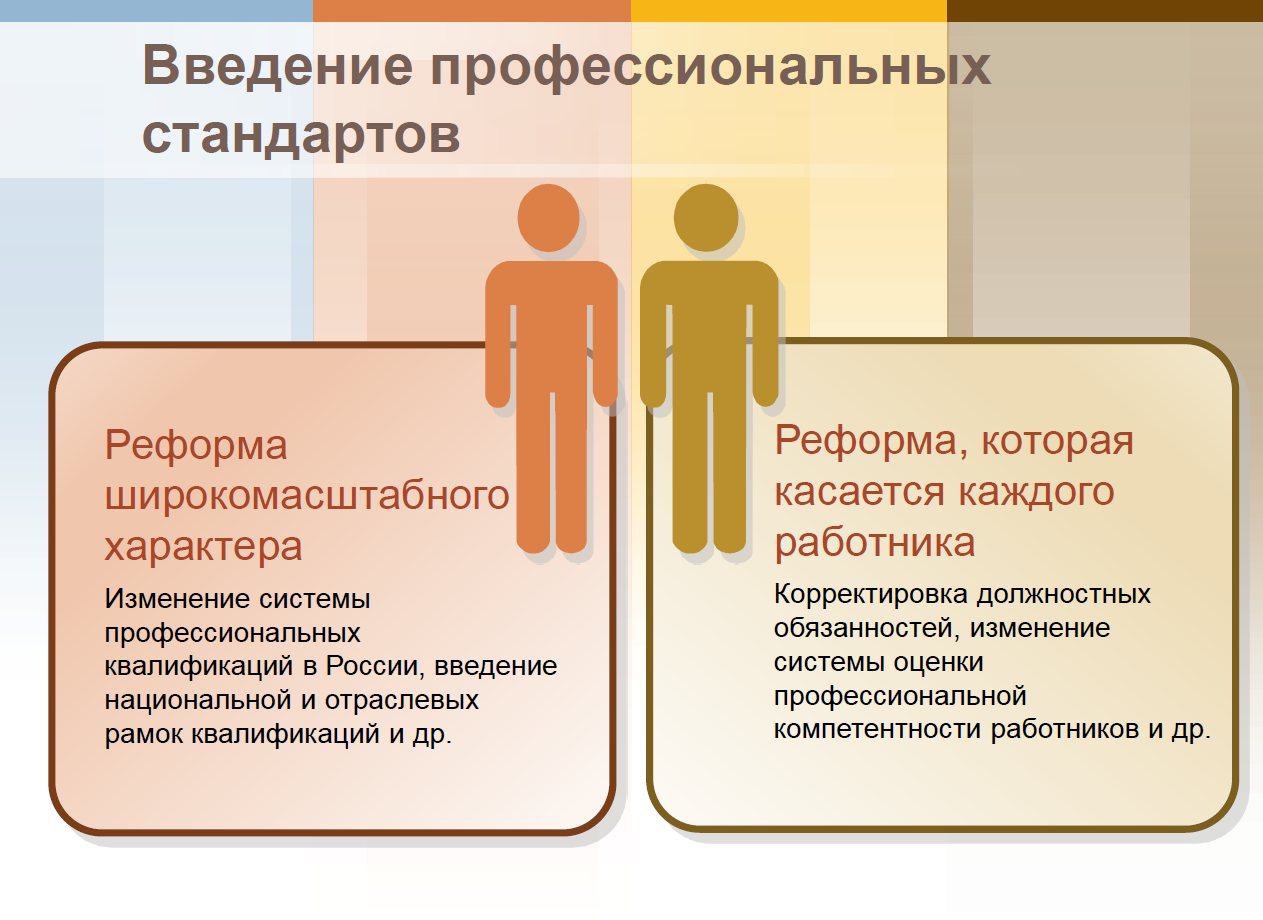 Приказ Министерства труда и социальной защиты Российской Федерации от 24 июля 2015 г. № 514н
Применение профессиональных стандартов1 в Российской Федерации направлено на выполнение задач по созданию условий для профессионального развития работников
Согласно приказу Министерства труда и социальной защиты Российской Федерации от 24 июля 2015 г. № 514н профессиональный стандарт «Педагог-психолог (психолог в сфере образования)» должен применяться работодателями при формировании кадровой политики и в управлении персоналом, при организации обучения и аттестации работников, заключении трудовых договоров, разработки должностных инструкций и установлении систем оплаты труда с 1 января 2017 г. 
Постановлением Правительства Российской Федерации от 27 июня 2016 г. № 5844 предусмотрена организация поэтапного применения профессиональных стандартов в организациях государственного (муниципального) сектора, которая должна быть реализована не позднее 1 января 2020 г., что позволяет выделить режим (период) адаптации5 применения профессионального стандарта «Педагог-психолог (психолог в сфере образования)», в рамках которого органам исполнительной власти субъектов Российской Федерации, осуществляющим государственное управление в сфере образования, в период 2017-2019 гг. необходимо осуществить ряд мероприятий по вопросам организации применения профессионального стандарта «Педагог-психолог (психолог в сфере образования)»:
Общие положения о порядке применения профессиональных стандартов в организациях государственного сектора представлены в разъяснениях Министерства труда и социальной защиты Российской Федерации от 05.04.2016. http://www.rosmintrud.ru/docs/mintrud/payment/
ПРОФЕССИОНАЛЬНЫЙ СТАНДАРТ –ЭТО НОРМАТИВНЫЙ ДОКУМЕНТ
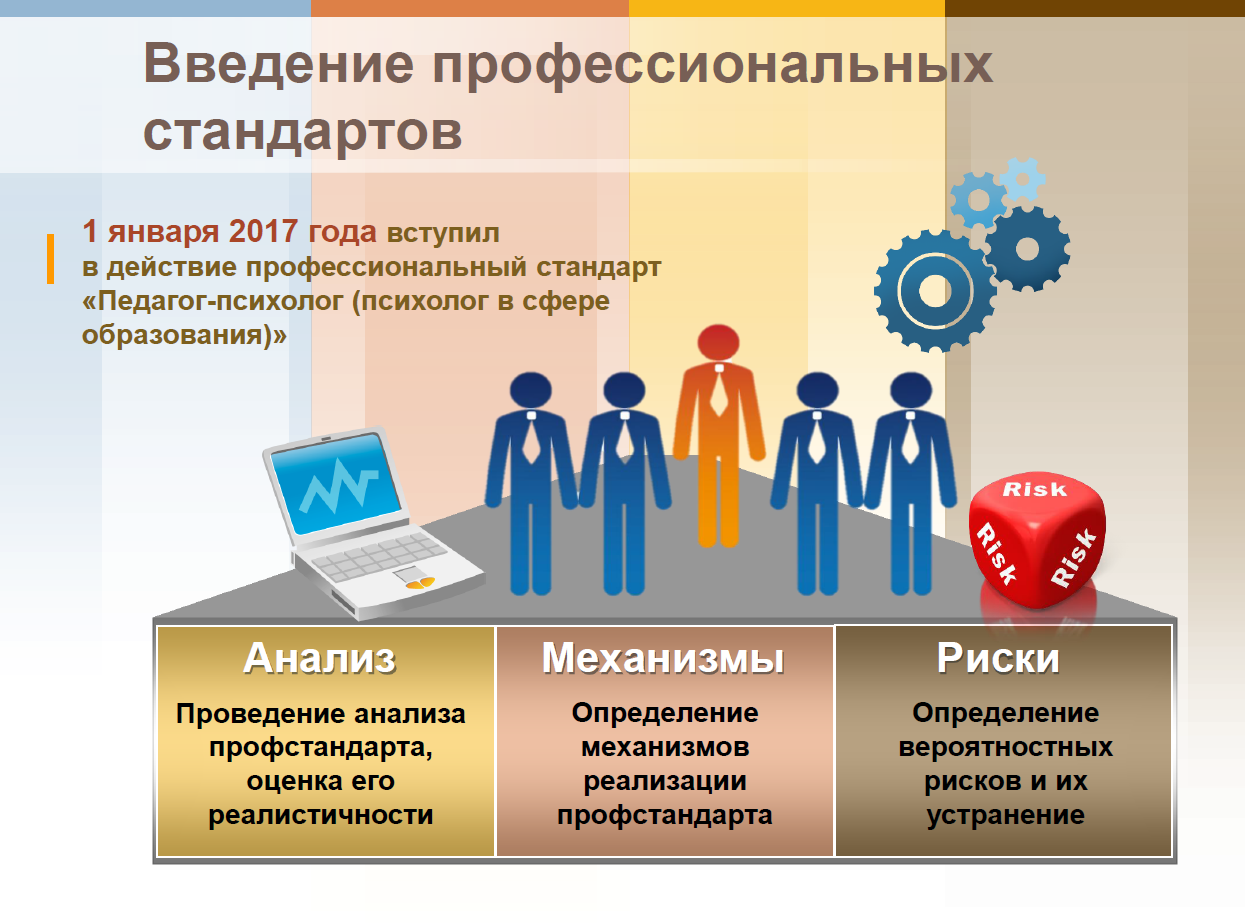 Профессиональный стандартПедагог- психолог (психолог в сфер образования)
I. Общие сведения
Вид профессиональной деятельности:
Деятельность по психолого-педагогическому сопровождению образовательного процесса
Основная цель вида профессиональной деятельности: 
Психолого-педагогическое сопровождение образовательного процесса в образовательных организациях общего, профессионального и дополнительного образования, основных и дополнительных образовательных программ; оказание психолого-педагогической помощи лицам с ограниченными возможностями здоровья, испытывающим трудности в освоении основных общеобразовательных программ, развитии и социальной адаптации, в том числе несовершеннолетним обучающимся, признанным в случаях и в порядке, которые предусмотрены уголовно-процессуальным законодательством, подозреваемыми, обвиняемыми или подсудимыми по уголовному делу либо являющихся потерпевшими или свидетелями преступления
II. Описание трудовых функций, входящих в профессиональный стандарт(функциональная карта вида профессиональной деятельности)
Психолого-педагогическое сопровождение образовательного процесса в образовательных организациях общего, профессионального и дополнительного образования, сопровождение основных и дополнительных образовательных программ
Оказание психолого-педагогической помощи лицам с ограниченными возможностями здоровья, испытывающим трудности в освоении основных общеобразовательных программ, развитии и социальной адаптации, в том числе несовершеннолетним обучающимся, признанным в случаях и в порядке, которые предусмотрены уголовно-процессуальным законодательством, подозреваемыми, обвиняемыми или подсудимыми по уголовному делу либо являющихся потерпевшими или свидетелями преступления
Трудовые функции психолога в ОО и ППМС центрах
А - Трудовые функции психолога в Образовательных организациях: 7 
1.Психолого-педагогическое и методическое сопровождение реализации основных и дополнительных образовательных программ 
2.Психологическая экспертиза (оценка) комфортности и безопасности образовательной среды образовательных организаций 
3.Психологическое консультирование субъектов обр. процесса 
4.Коррекционно-развивающая работа с детьми и обучающимися, в том числе работа по восстановлению и реабилитации 
5.Психологическая диагностика детей и обучающихся 
6.Психологическое просвещение субъектов образовательного процесса 
7.Психопрофилактика (профессиональная деятельность, направленная на сохранение и укрепление психологического здоровья обучающихся в процессе обучения и воспитания в образовательных организациях) 
Б – Трудовые функции психолога ППМС центров: 5 
1.Психологическое просвещение субъектов образовательного процесса в области работы с лицами с ОВЗ, … 
2.Психологическая профилактика нарушений поведения и отклонений в развитии лиц с ОВЗ, … 
3.Психологическое консультирование лиц с ОВЗ, … 
4.Психологическая коррекция поведения и развития детей и обучающихся с ОВЗ, … 
5.Психологическая диагностика особенностей лиц с ограниченными возможностями здоровья, …, в том числе несовершеннолетних обучающихся, признанных…
III. Характеристика обобщенных трудовых функций
Трудовые действия
Необходимые умения
Необходимые знания
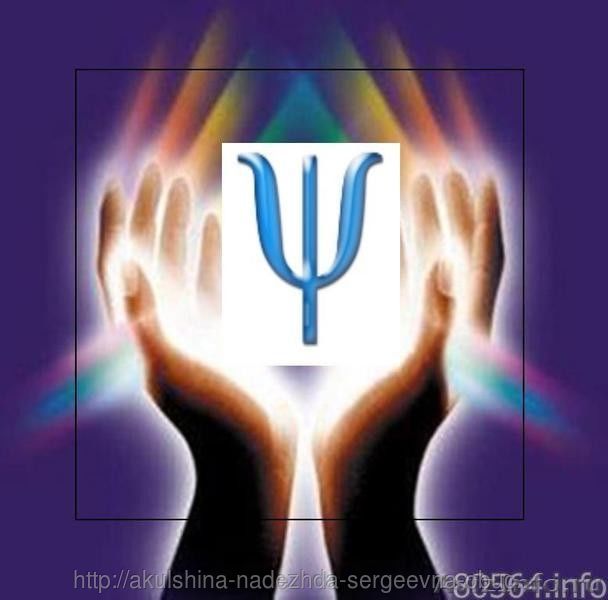 1.Психолого-педагогическое и методическое сопровождение реализации основных и дополнительных образовательных программ
Трудовые действия
Формирование и реализация планов развивающей работы с обучающимися с учетом их индивидуально-психологических особенностей
Разработка программ развития универсальных учебных действий, программ воспитания и социализации обучающихся, воспитанников, коррекционных программ
Разработка психологических рекомендаций по формированию и реализации индивидуальных учебных планов для творчески одаренных обучающихся и воспитанников
Разработка совместно с педагогом индивидуальных учебных планов обучающихся с учетом их психологических особенностей
Разработка и реализация мониторинга личностной и метапредметной составляющей результатов освоения основной общеобразовательной программы, установленной федеральными государственными образовательными стандартами
Оформление и ведение документации (планы работы, протоколы, журналы, психологические заключения и отчеты)
2.Психологическая экспертиза (оценка) комфортности и безопасности образовательной среды образовательных организаций
Трудовые действия
Психологический мониторинг и анализ эффективности использования методов и средств образовательной деятельности
Психологическая экспертиза программ развития образовательной организации 
с целью определения степени безопасности и комфортности образовательной среды
Консультирование педагогов и преподавателей образовательных организаций при выборе образовательных технологий с учетом индивидуально-психологических особенностей 
и образовательных потребностей обучающихся 
Оказание психологической поддержки педагогам и преподавателям в проектной деятельности по совершенствованию образовательного процесса
Необходимые умения
Владеть приемами работы с педагогами и преподавателями по организации эффективных учебных взаимодействий с обучающимися и обучающихся между собой
Владеть приемами повышения психолого-педагогической компетентности родителей (законных представителей), педагогов, преподавателей и администрации образовательной организации
Разрабатывать совместно с педагогами и преподавателями индивидуальный образовательный
 маршрут с учетом особенностей и образовательных потребностей конкретного обучающегося 
Разрабатывать и реализовывать программы психологического сопровождения инновационных процессов в образовательной организации, в том числе программы поддержки объединений обучающихся и ученического самоуправления
Владеть методами психологической оценки параметров образовательной среды, в том числе ее безопасности и комфортности, и образовательные технологий
3. Психологическое консультирование субъектов образовательного процесса
Консультирование обучающихся по проблемам самопознания, профессионального самоопределения, личностным проблемам, вопросам взаимоотношений в коллективе и другим вопросам
Консультирование администрации, педагогов, преподавателей и других работников образовательных организаций по проблемам взаимоотношений в трудовом коллективе и другим профессиональным вопросам
Консультирование педагогов и преподавателей по вопросам разработки и реализации индивидуальных программ для построения индивидуального образовательного маршрута с учетом особенностей и образовательных потребностей конкретного обучающегося
Консультирование родителей (законных представителей) по проблемам взаимоотношений с обучающимися, их развития, профессионального самоопределения и другим вопросам
Консультирование администрации образовательной организации, педагогов, преподавателей, родителей (законных представителей) по психологическим проблемам обучения, воспитания и развития обучающихся
4.Коррекционно-развивающая работа с детьми и обучающимися, в том числе работа по восстановлению и реабилитации
Разработка и реализация планов проведения коррекционно-развивающих занятий для детей и обучающихся, направленных на развитие интеллектуальной, эмоционально-волевой сферы, познавательных процессов, снятие тревожности, решение проблем в сфере общения, преодоление проблем в общении и поведении
Организация и совместное осуществление педагогами, учителями-дефектологами, учителями-логопедами, социальными педагогами психолого-педагогической коррекции выявленных в психическом развитии детей и обучающихся недостатков, нарушений социализации и адаптации
Формирование и реализация планов по созданию образовательной среды для обучающихся с особыми образовательными потребностями, в том числе одаренных обучающихся
Проектирование в сотрудничестве с педагогами индивидуальных образовательных маршрутов для обучающихся
5.Психологическая диагностика детей  и обучающихся
Психологическая диагностика с использованием современных образовательных технологий, включая информационные образовательные ресурсы
Скрининговые обследования (мониторинг) с целью анализа динамики психического развития, определение лиц, нуждающихся в психологической помощи
Составление психолого-педагогических заключений по результатам диагностического обследования с целью ориентации педагогов, преподавателей, администрации образовательных организаций и родителей (законных представителей) в проблемах личностного и социального развития обучающихся
Определение степени нарушений в психическом, личностном и социальном развитии детей и обучающихся, участие в работе психолого-медико-педагогических комиссий и консилиумов
Изучение интересов, склонностей, способностей детей и обучающихся, предпосылок одаренности
Осуществление с целью помощи в профориентации комплекса диагностических мероприятий по изучению способностей, склонностей, направленности и мотивации, личностных, характерологических и прочих особенностей в соответствии с федеральными государственными образовательными стандартами общего образования соответствующего уровня
6.Психологическое просвещение субъектов образовательного процесса
Ознакомление педагогов, преподавателей и администрации образовательных организаций с современными исследованиями в области психологии дошкольного, младшего школьного, подросткового, юношеского возраста
Информирование субъектов образовательного процесса о формах и результатах своей профессиональной деятельности
Ознакомление педагогов, преподавателей, администрации образовательных организаций и родителей (законных представителей) с основными условиями психического развития ребенка (в рамках консультирования, педагогических советов)
Ознакомление педагогов, преподавателей и администрации образовательных организаций с современными исследованиями в области профилактики социальной адаптации 
Просветительская работа с родителями (законными представителями) по принятию особенностей поведения, миропонимания, интересов и склонностей, в том числе одаренности ребенка
Информирование о факторах, препятствующих развитию личности детей, воспитанников и обучающихся о мерах по оказанию им различного вида психологической помощи
7.Психологическая профилактика (профессиональная деятельность, направленная на сохранение и укрепление психологического здоровья обучающихся в процессе обучения и воспитания в образовательных организациях)
Выявление условий, неблагоприятно влияющих на развитие личности обучающихся
Разработка психологических рекомендаций по проектированию образовательной среды, комфортной и безопасной для личностного развития обучающегося на каждом возрастном этапе, для своевременного предупреждения нарушений в развитии и становлении личности, ее аффективной, интеллектуальной и волевой сфер
Планирование и реализация совместно с педагогом превентивных мероприятий по профилактике возникновения социальной дезадаптации, аддикций и девиаций поведения
Разъяснение субъектам образовательного процесса необходимости применения сберегающих здоровье технологий, оценка результатов их применения 
Разработка рекомендаций субъектам образовательного процесса по вопросам психологической готовности и адаптации к новым образовательным условиям (поступление в дошкольную образовательную организацию, начало обучения, переход на новый уровень образования, в новую образовательную организацию и др.)
Разработка рекомендаций для педагогов, преподавателей по вопросам социальной интеграции и социализации дезадаптивных обучающихся и воспитанников, обучающихся с девиантными и аддиктивными проявлениями в поведении
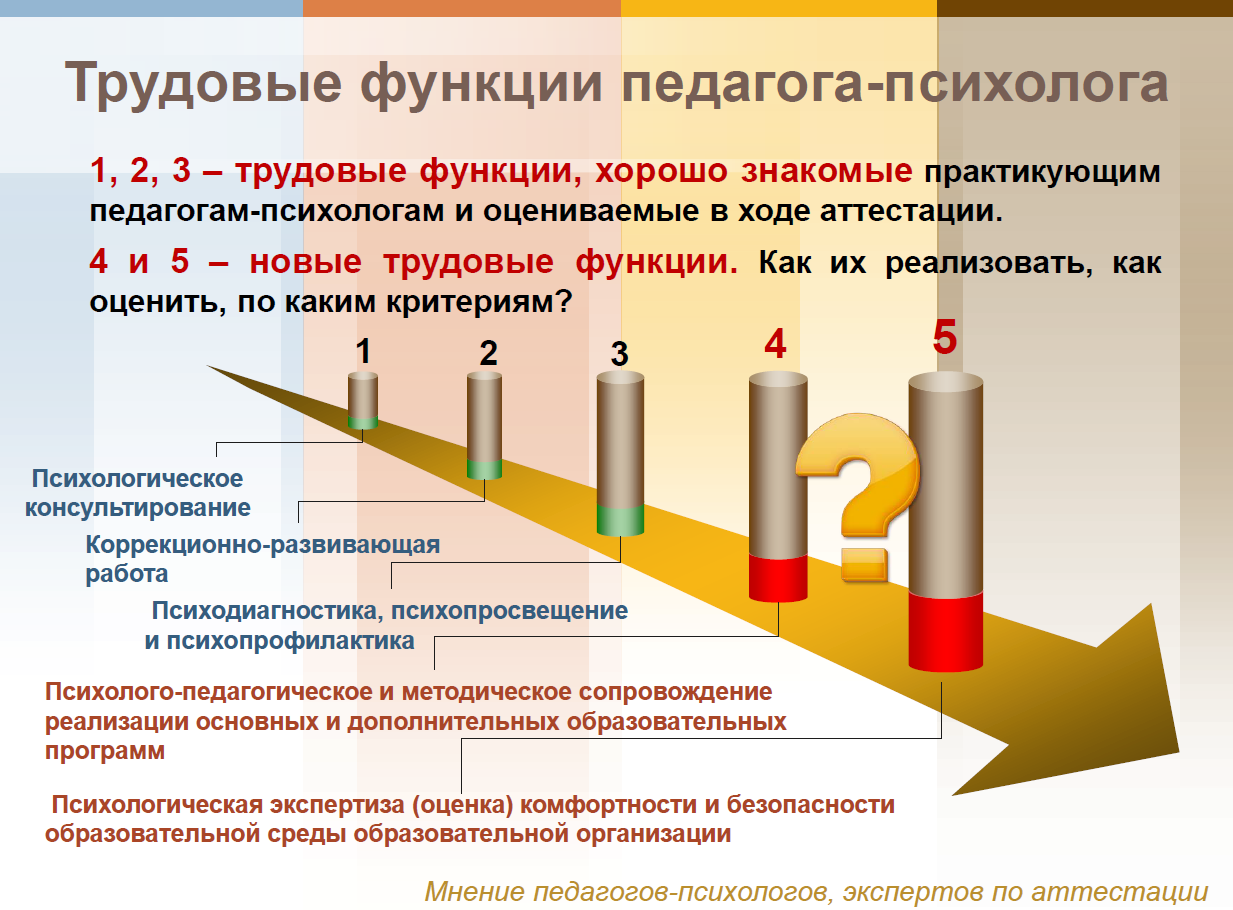 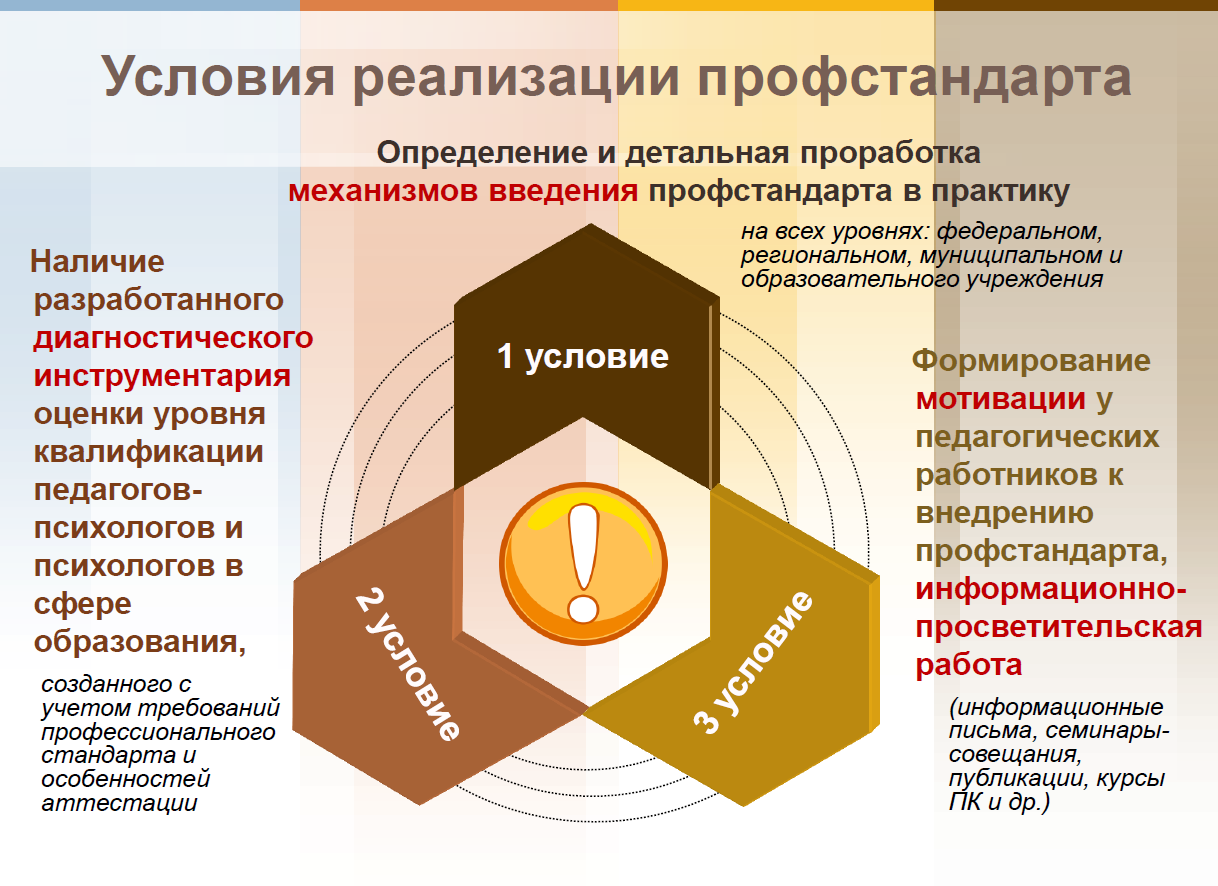 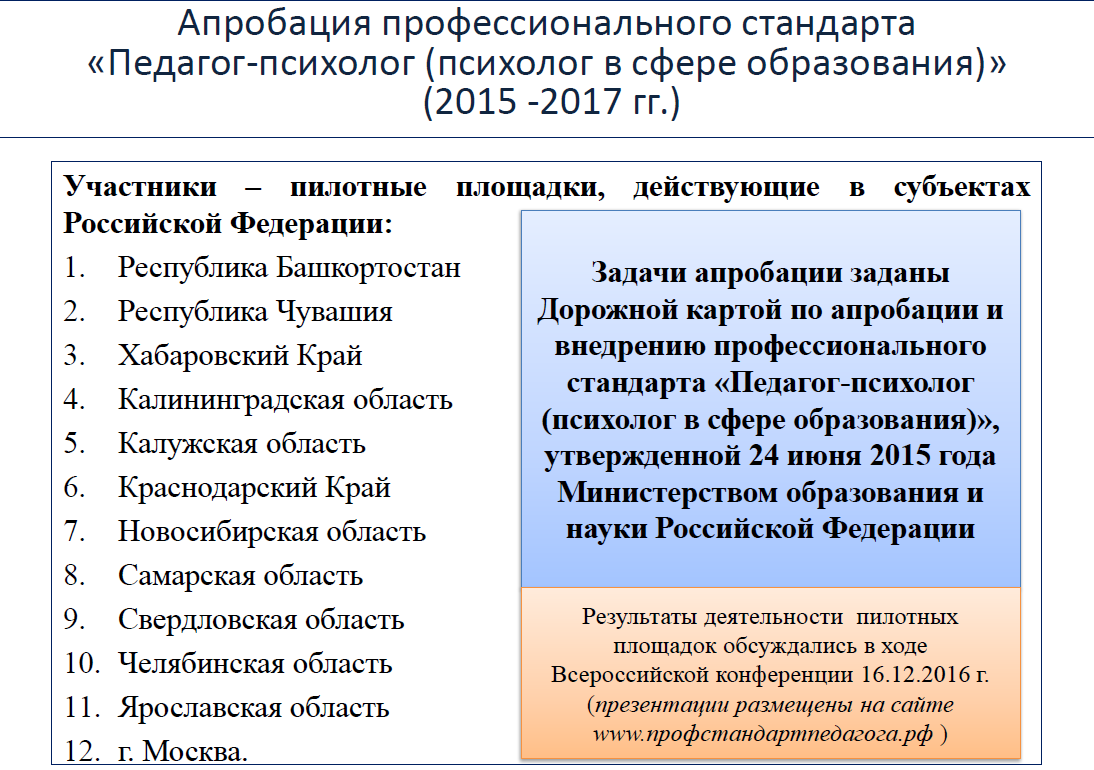 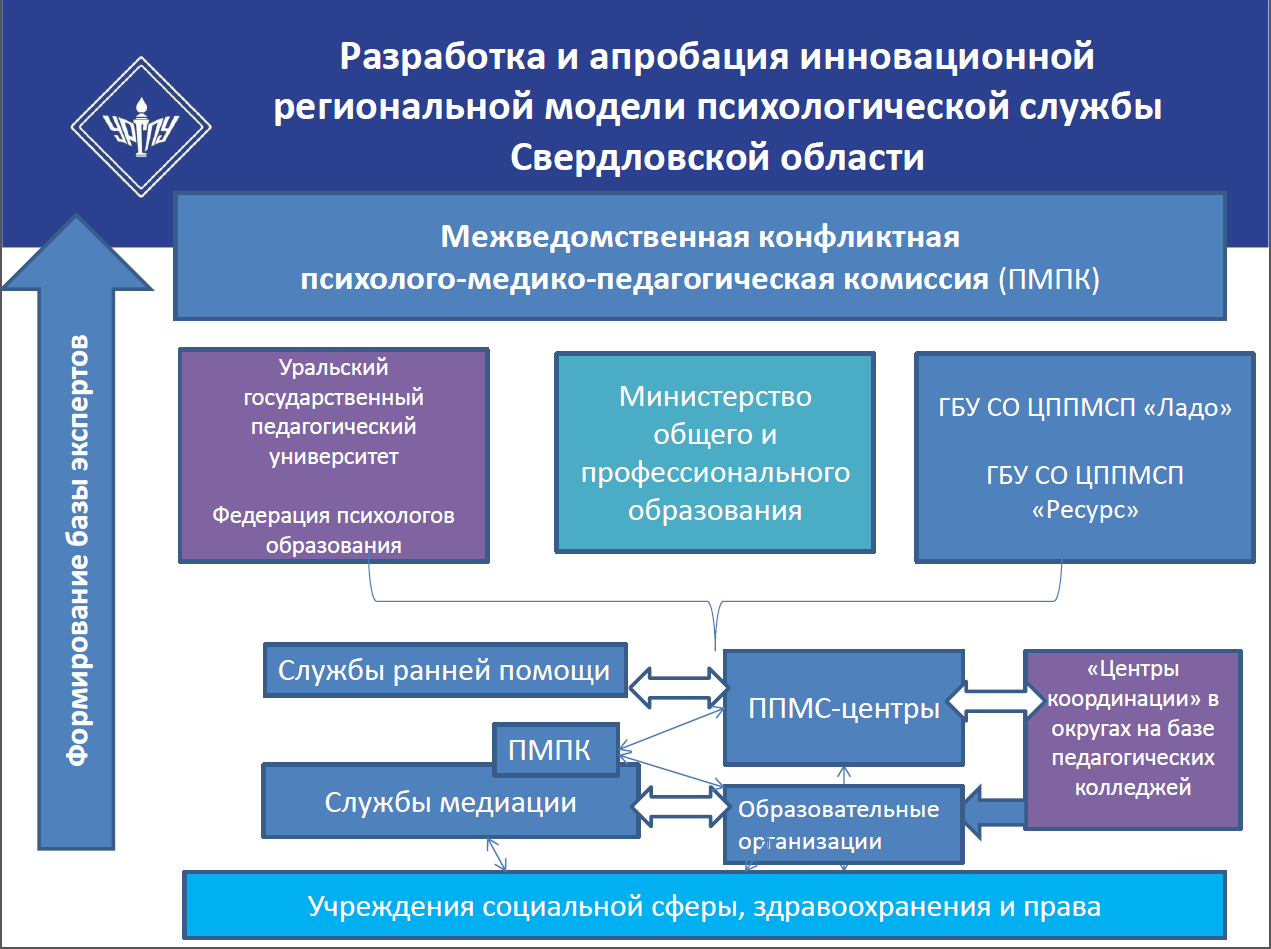 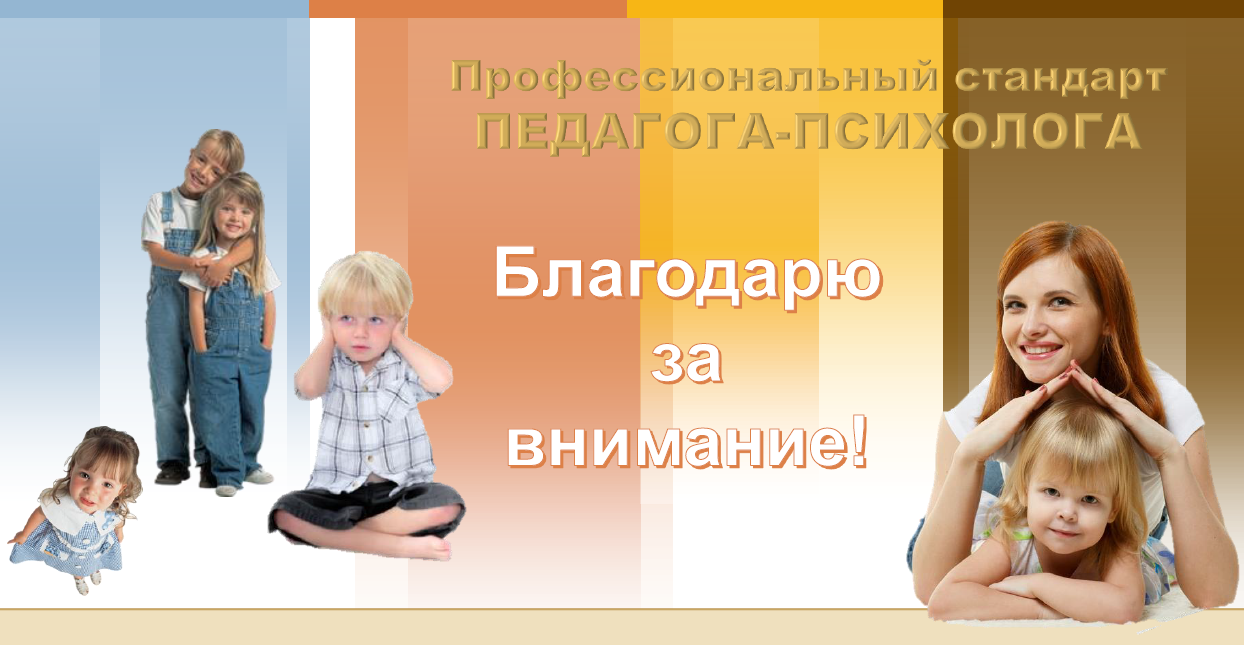